Zákon zotrvačnosti – 1. Newtonov pohybový zákon
Čo sa stane, keď sila, ktorá uviedla teleso do pohybu, prestane pôsobiť?
Teleso skôr alebo neskôr zastane. Prečo?
Pôsobia na neho trecie a odporové sily.
Skúsme fiktívne uvažovať ako by sa teleso pohybovalo keby tie brzdné a odporové sily                                                                       neboli . . .
Teleso by sa pohybovalo a pohybovalo . . .
Čo z toho vyplýva?
Telesá (lopta, guľa) zotrvávajú v pokoji alebo v rovnomernom priamočiarom pohybe, pokiaľ na ne nezačnú pôsobiť iné telesá silou.
Ale to je v praxi nemožné! Na všetky telesa pôsobí
 predsa gravitačná sila! Je toto zovšeobecnenie presné?
Poďte zakreslite mi všetky sily, ktoré  pôsobia na teleso v pokoji.
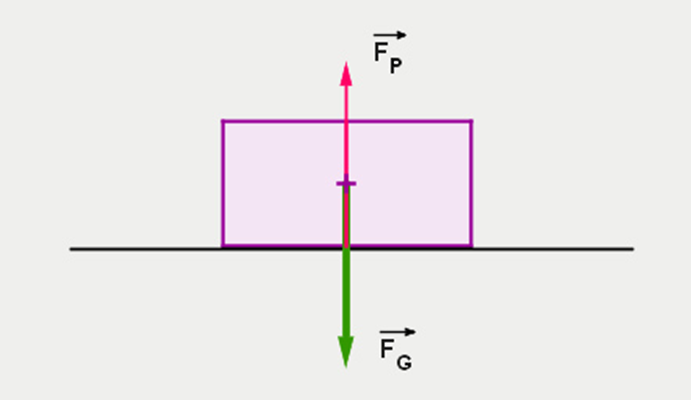 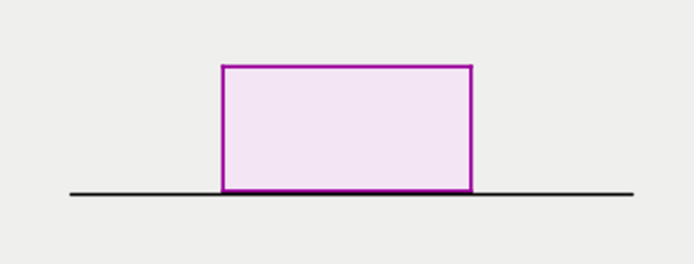 Poďte zakreslite mi všetky sily, ktoré pôsobia na pohybujúce sa teleso .
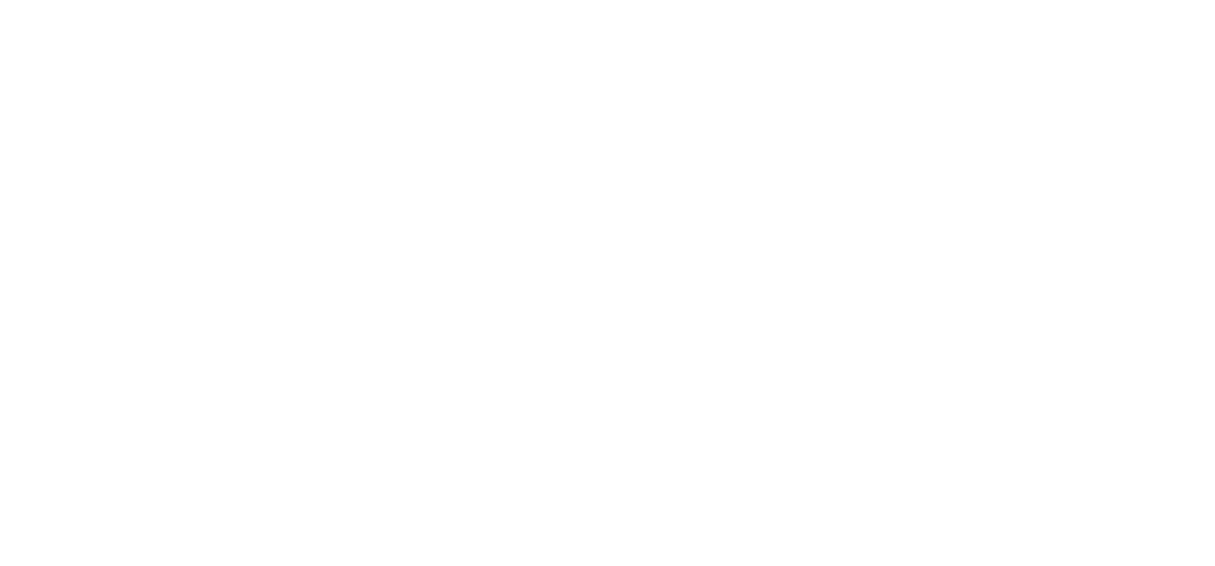 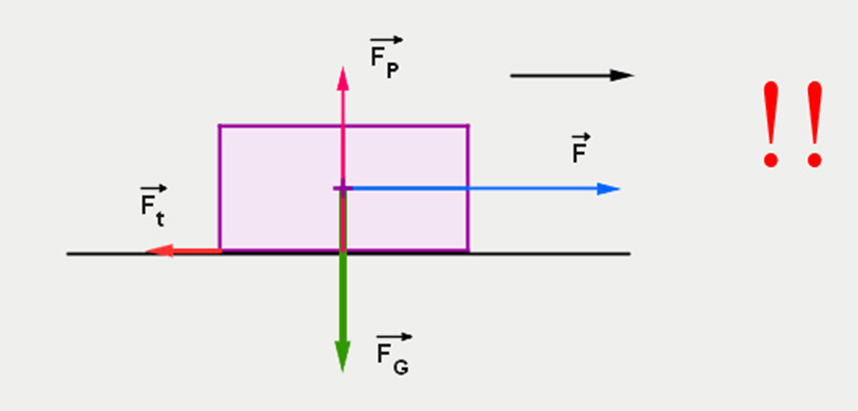 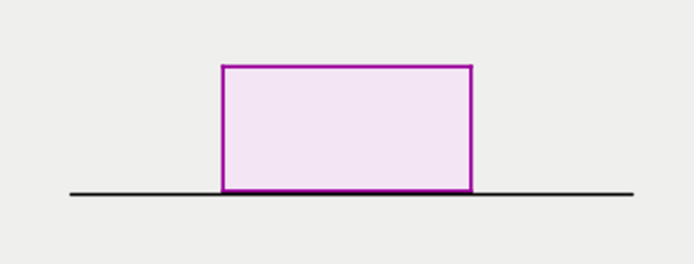 Sila, ktorú som zmazala, už na teleso nepôsobí!! Už tam nie je. Čo teda pohybuje teleso dopredu? Je to jeho vlastnosť – ZOTRVAČNOSŤ! Táto vlastnosť znamená, že teleso má tendenciu zostať v pokoji alebo v rovnomernom priamočiarom pohybe.
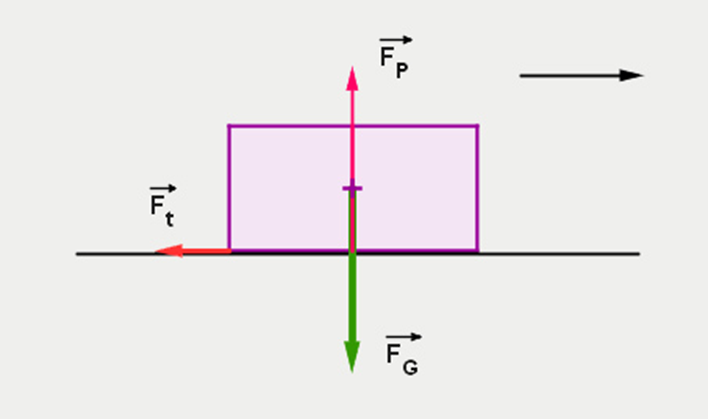 1. Newtonov zákon – zákon zotrvačnosti
Teleso zotrváva v pokoji alebo rovnomernom priamočiarom pohybe, ak naň nepôsobia iné telesá silou, alebo ak sú sily pôsobiace na teleso v rovnováhe.
Prax
Prechádzanie cez cestu
Prášenie koberca
Nasadzovanie sekery na držadlo
Vyberanie obsahu konzervy z konzervy
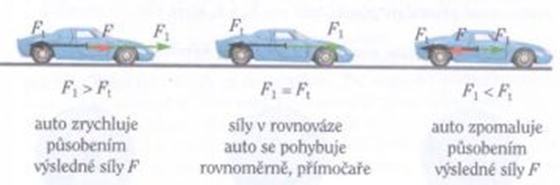